Improve Self-Service
UCPath Upgrade – Available July 14
1
Improve Self Service
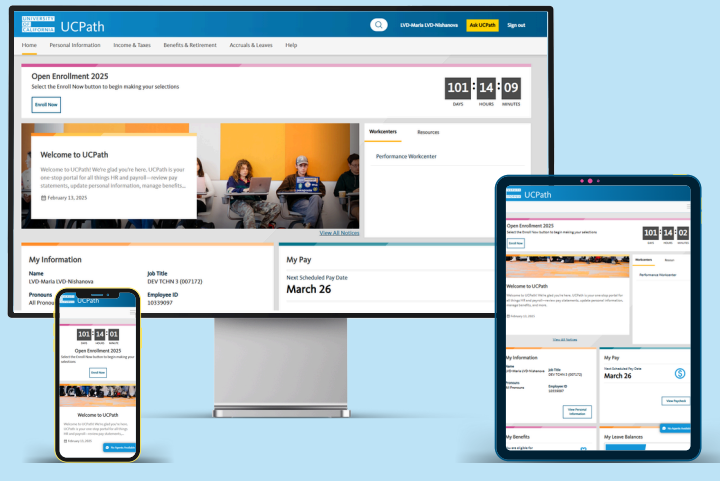 What: UCPath is getting a new modern and user-friendly landing page and is designed to: 
Easier to find the tools and information (ex. personal information, benefits, pay)
Mobile responsive and accessible
Improve self-service access for employees and managers

Why: Allows UCPath to reduce usability gaps and sets up the system to be updated and enhanced in the future with less customizations.
What's Not Changing
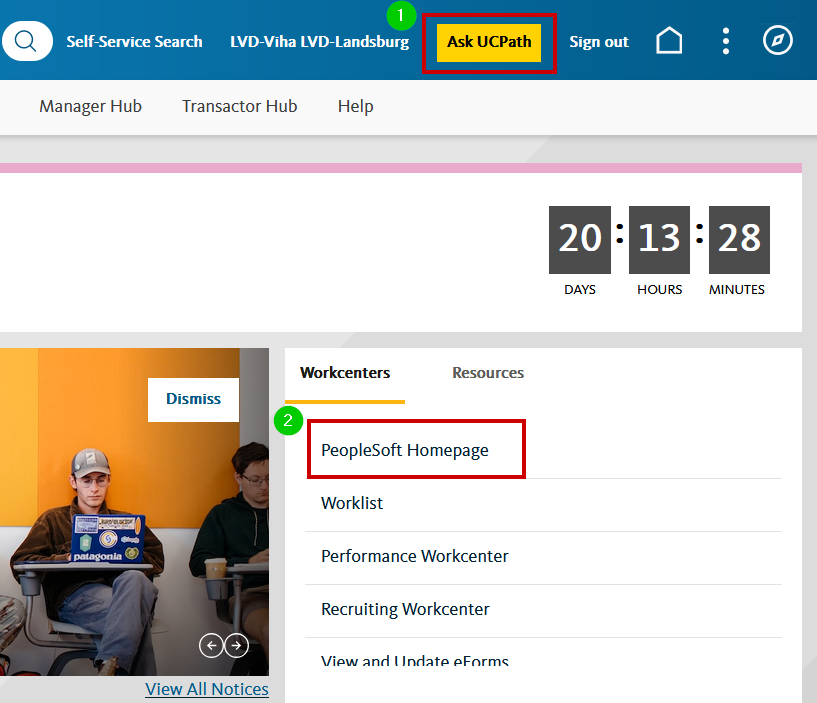 Several familiar features remain unchanged:
Login page and access method remain the same
Ask UCPath button location and design are consistent (1)
Retain easy access to the PeopleSoft Homepage (2)
Timeout: Remains at 60 minutes for “transactor” pages, ePerformance and Internal Candidate Gateway
3
Employee’s Preview
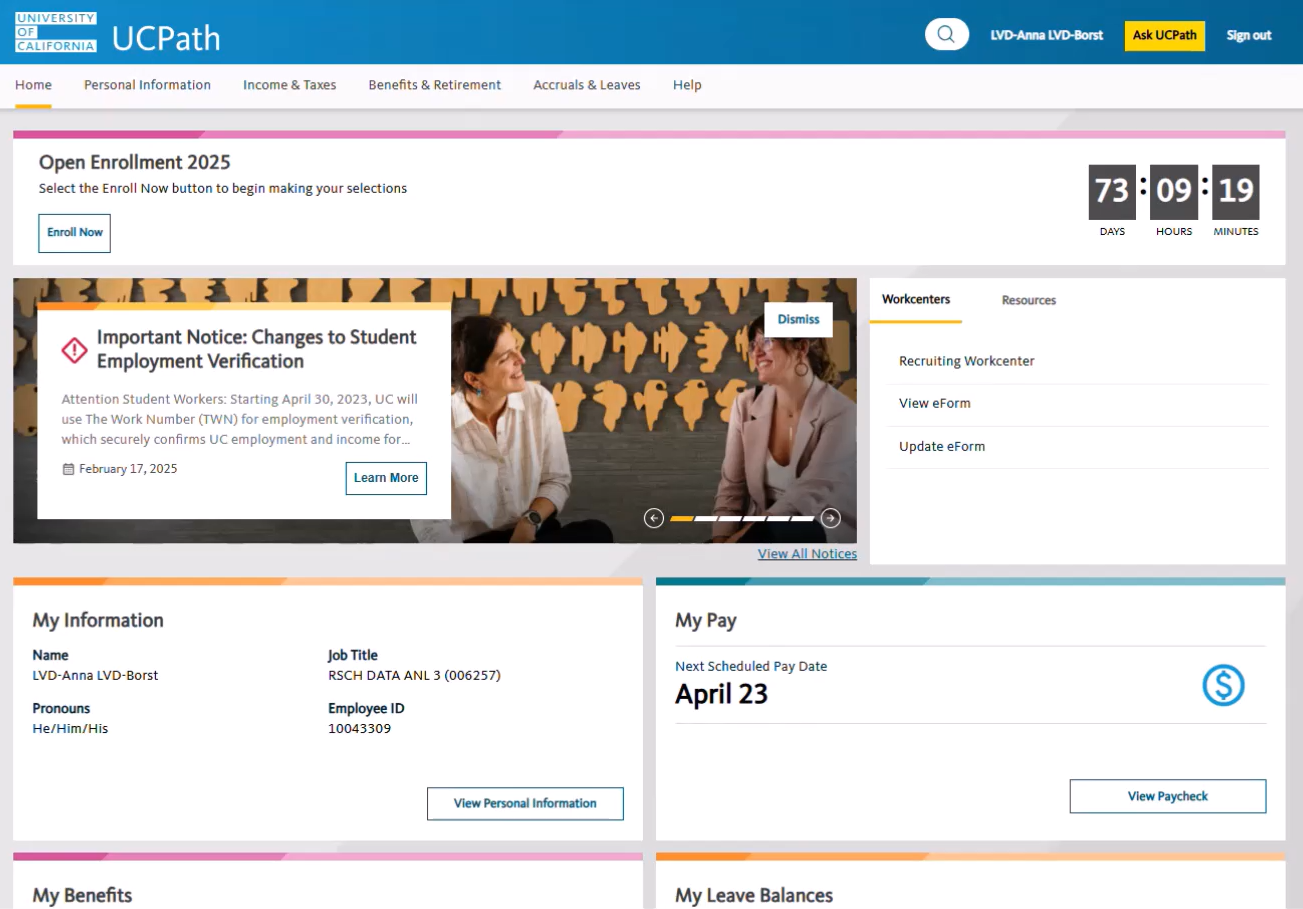 UC ANR employees will see new menu and navigations that includes:
Personal Information
Income & Taxes
Benefits & Retirement
Accruals & Leave
Help
Navigation Changes
Future State: Replaced by top navigation bar with categories, Workcenter, Help
Current State: Left-hand menu with stacked links: Dashboard, Self Service, Forms Library
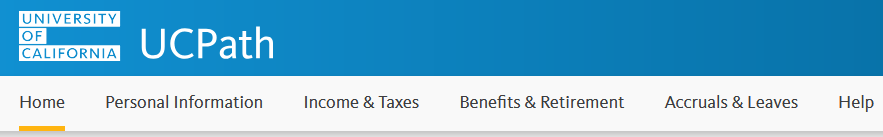 5
Personal Information Page
New Features: 
Displays primary job compensation, manager information, and union code
Includes an Action Needed tile for missing personal information
Change Impact:
Employees are alerted to incomplete records
Reduces manual corrections and improves data accuracy
6
Income & Taxes Page
New Features: 
Shows preview of most recent paycheck
Lists number of direct deposit accounts and last update date
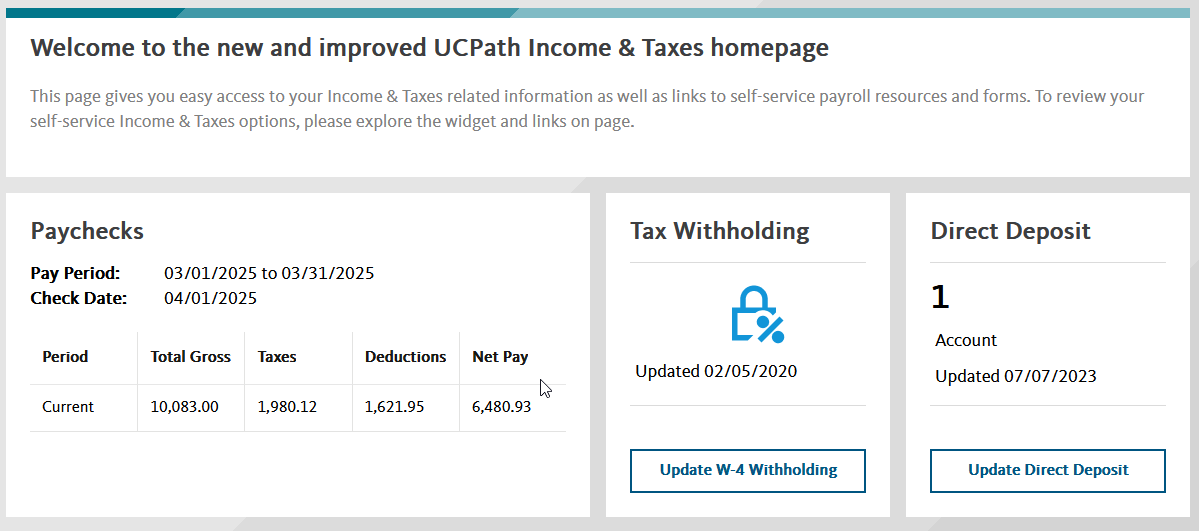 7
Benefits & Retirement Page
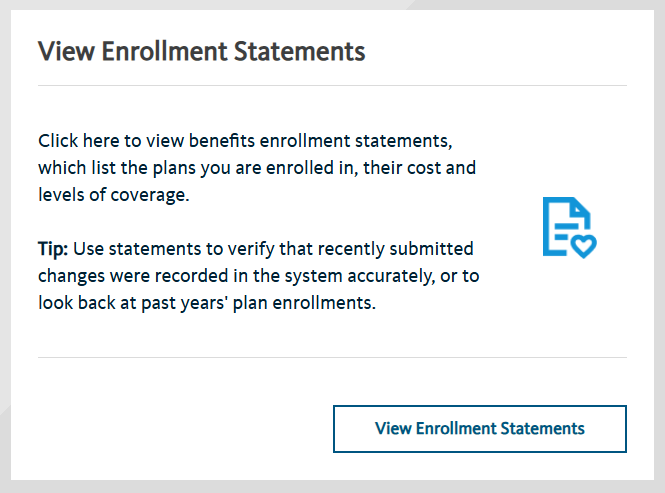 New Features: 
View enrollment confirmation statements online
Submit benefit enrollments via new modern activity guide
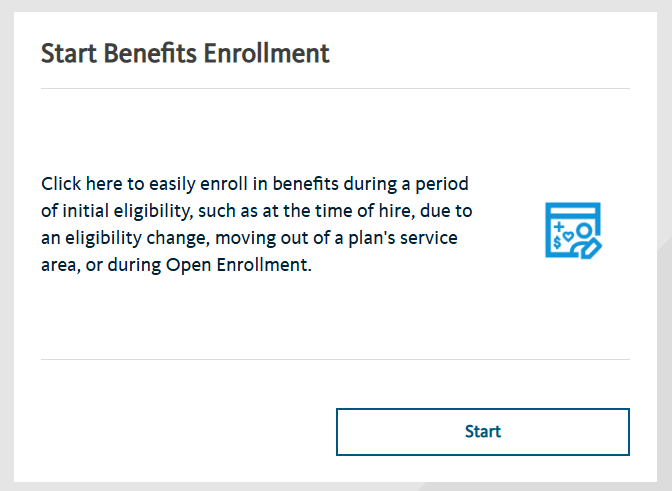 8
Accruals & Leave Page
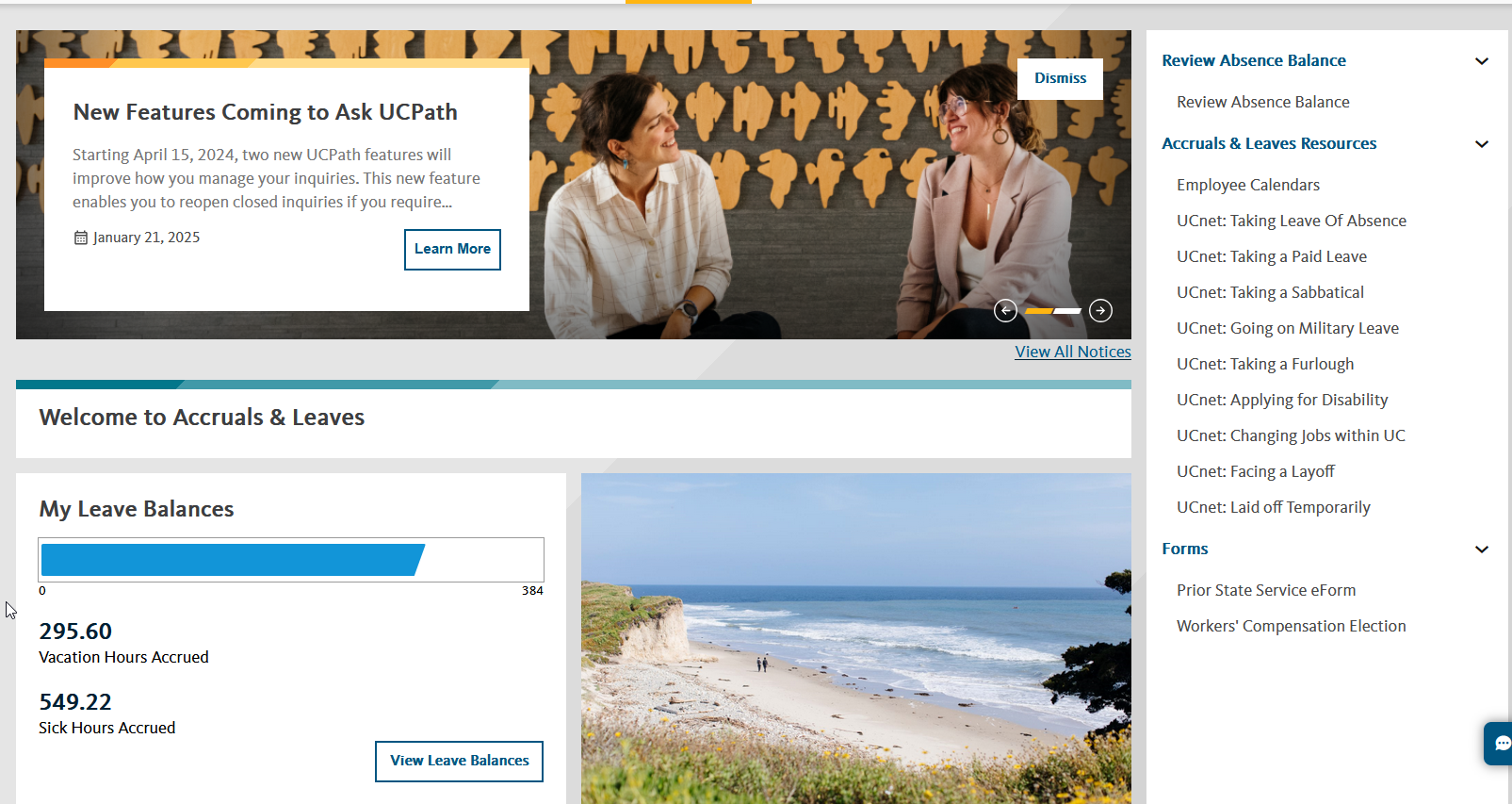 New Features: 
Includes new links to UCnet resources on various leave types
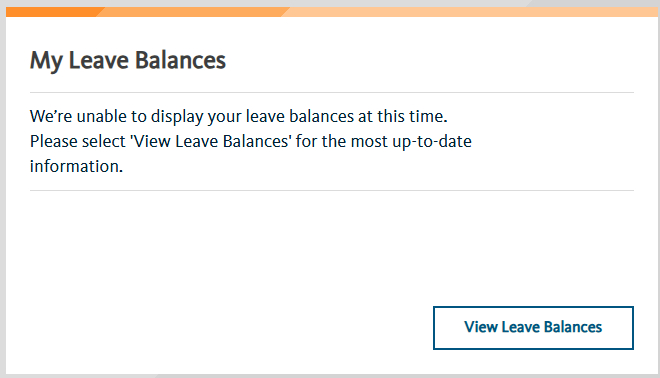 9
Manager’s Preview
UC ANR managers will see new menu and navigations that includes:
Personal Information
Income & Taxes
Benefits & Retirement
Accruals & Leave
Manager Hub
Help
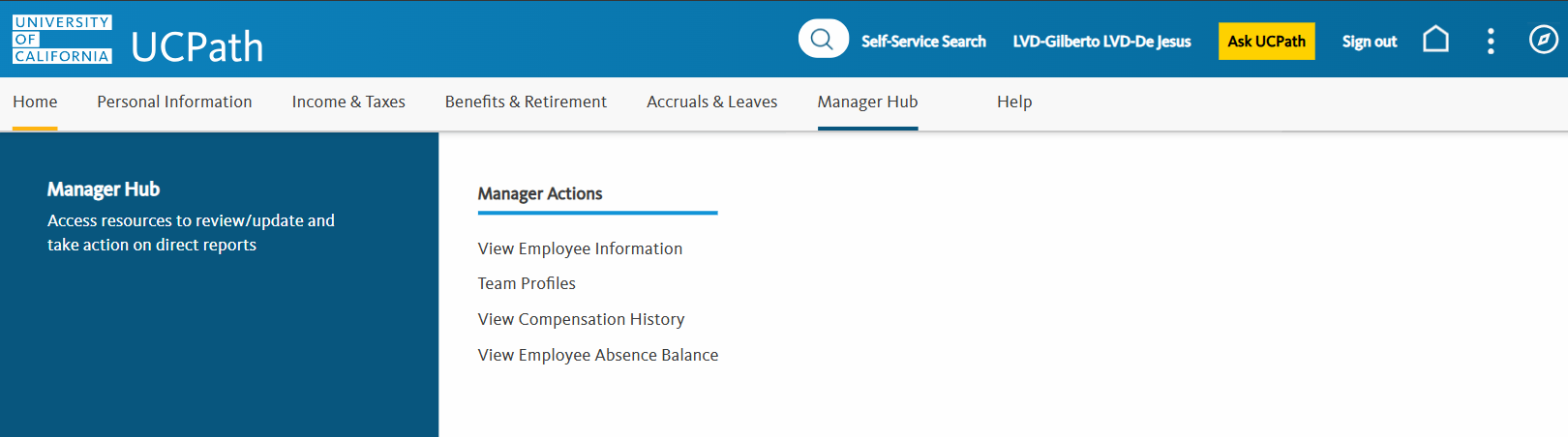 Improve Self Service
Will logging in change?
No, your login with your UC ANR credentials.

Will we still have security questions?
Yes, the security questions will still be in use.

Will there be training and more information?
More information will be communicated and shared in near future.

More information to be shared:
UC ANR - July 2025 Release